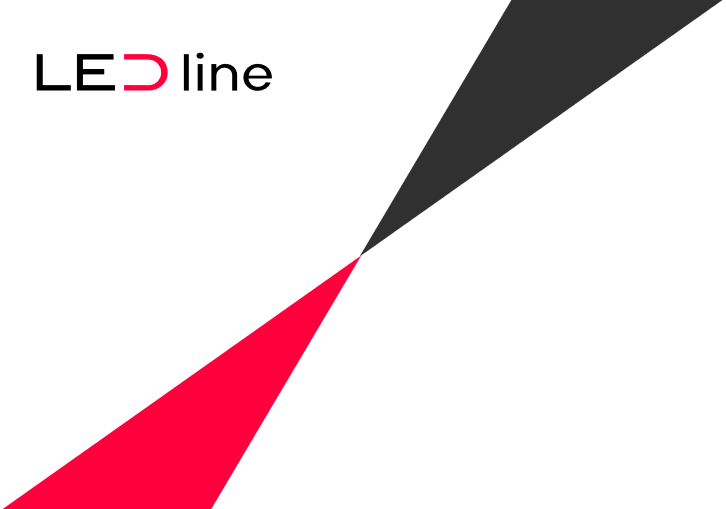 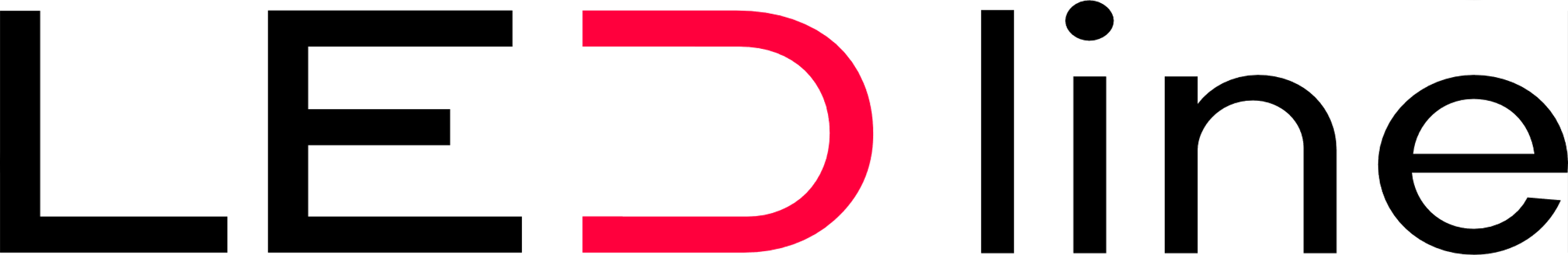 Podsumowanie wyników ZAK
Październik 2023r.
Tobolice 06.10.2023
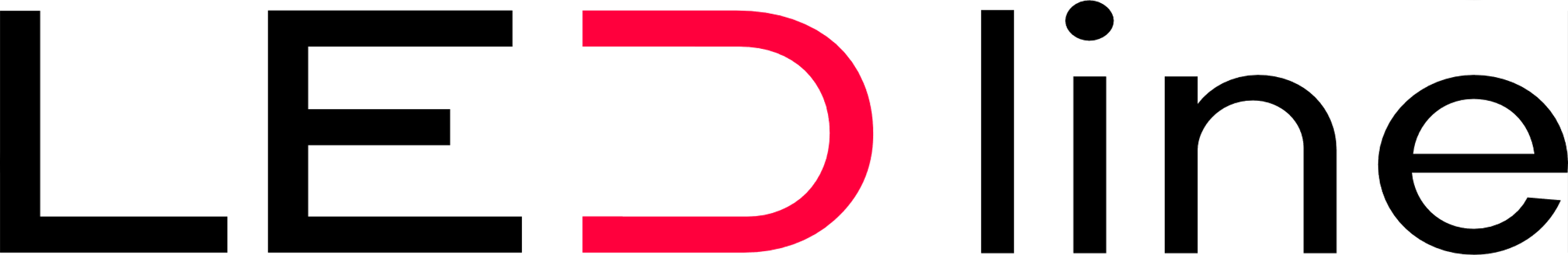 ALUMINIOWA OBUDOWA W OPRAWACH CILINDER
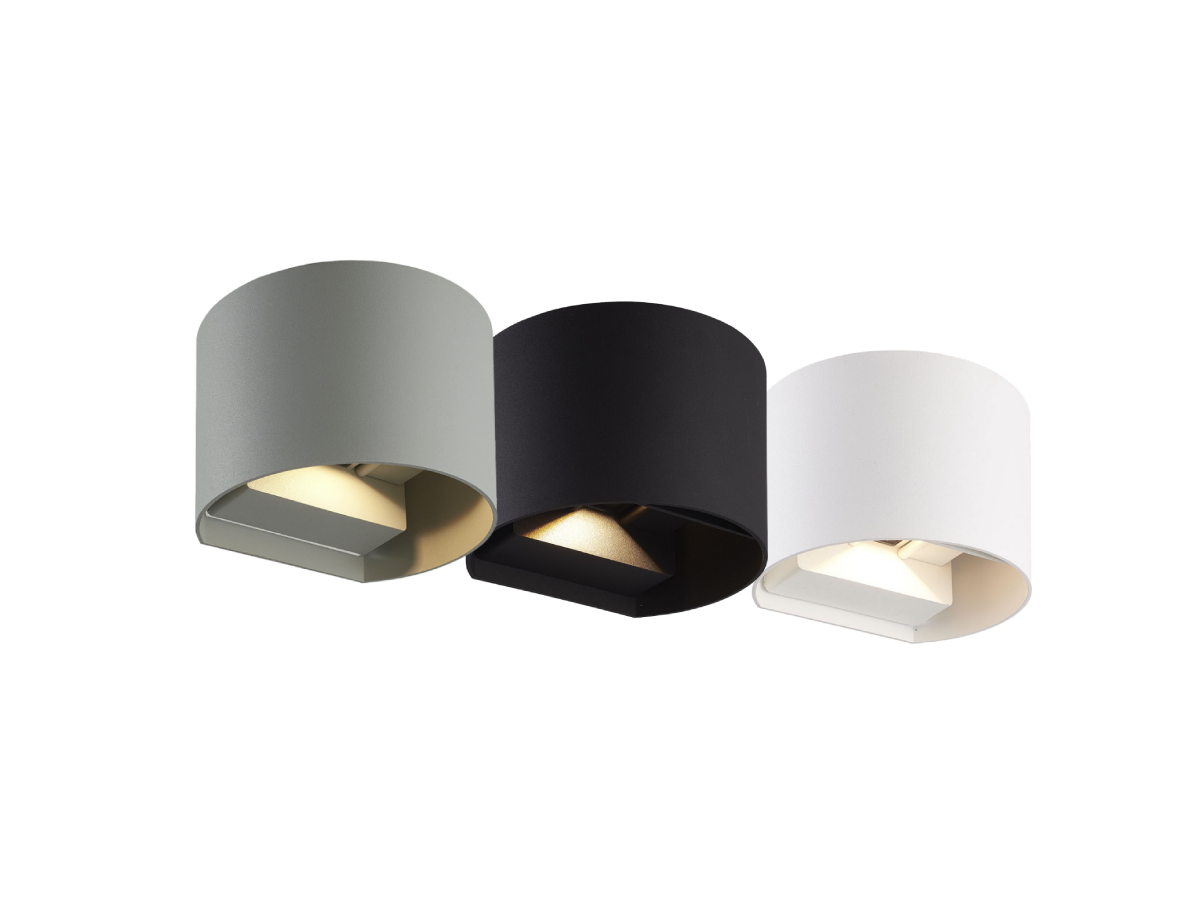 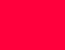 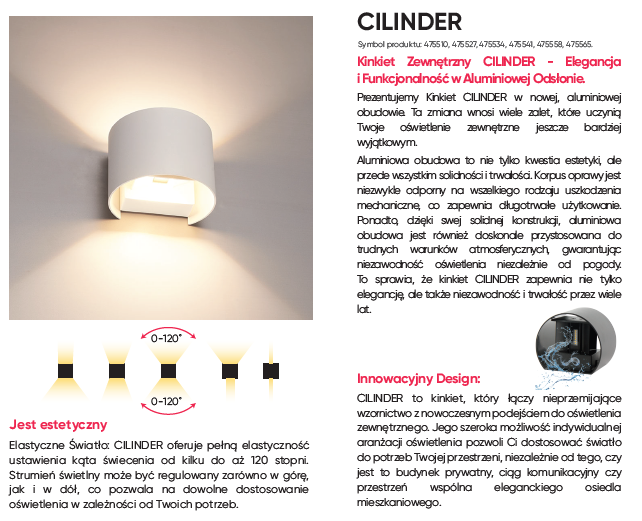 Tobolice 06.10.2023
X.X.
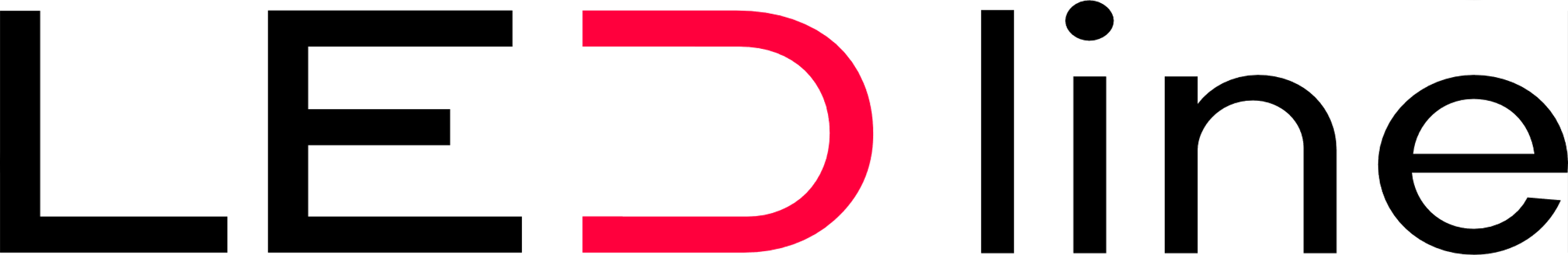 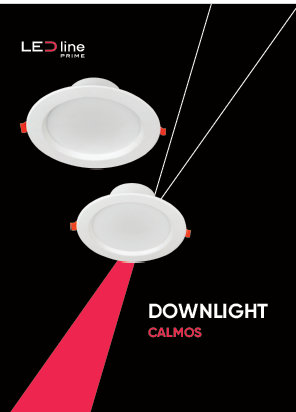 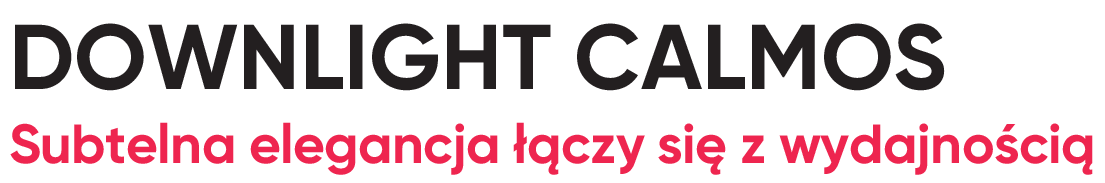 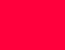 PROFESJONALNY DOWNLIGHT Z 5-LETNIĄ GWARANCJĄ
DYSKRETNA ESTETYKA POZWALA NA DOSTOWANIE OŚWIETLENIA DO CHARAKTERU KAŻDEGO POMIESZCZENIA
WYSOKIE PARAMETRY TECHNICZNE
Tobolice 06.10.2023
X.X.
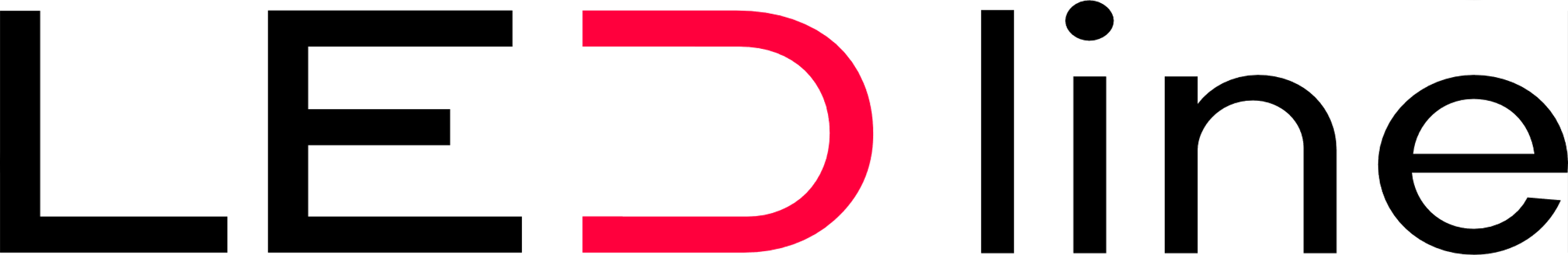 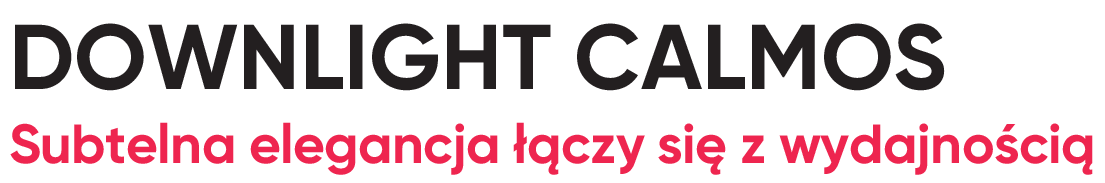 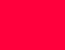 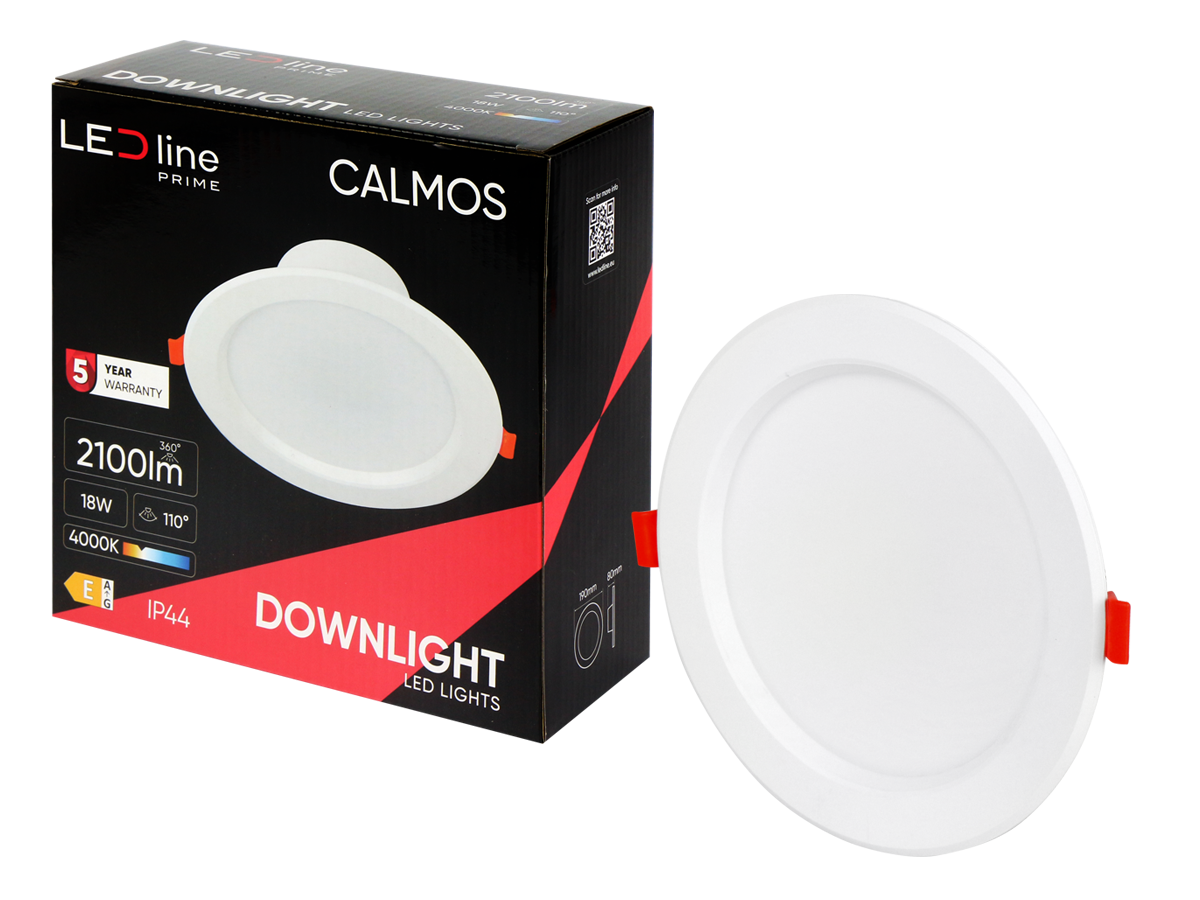 WYSOKA ŻYWOTNOŚĆ L70B50 50.000H ZAPEWNIA STABILNY STRUMIEŃ ŚWIATŁA PRZEZ CAŁY OKRES GWARANCJI
SKUTECZNOŚĆ 116LM/W OZNACZA ŻE DOWNLIGHT CALMOS ZAPEWNIA WIĘCEJ ŚWIATŁA NIŻ INNE DOWNLIGHTY O TEJ SAMEJ MOCY
STOPIEŃ SZCZELNOŚCI IP44 POZWALA STOSOWAĆ OPRAWĘ W POMIESZCZENIACH NARAŻONYCH NA WILGOĆ
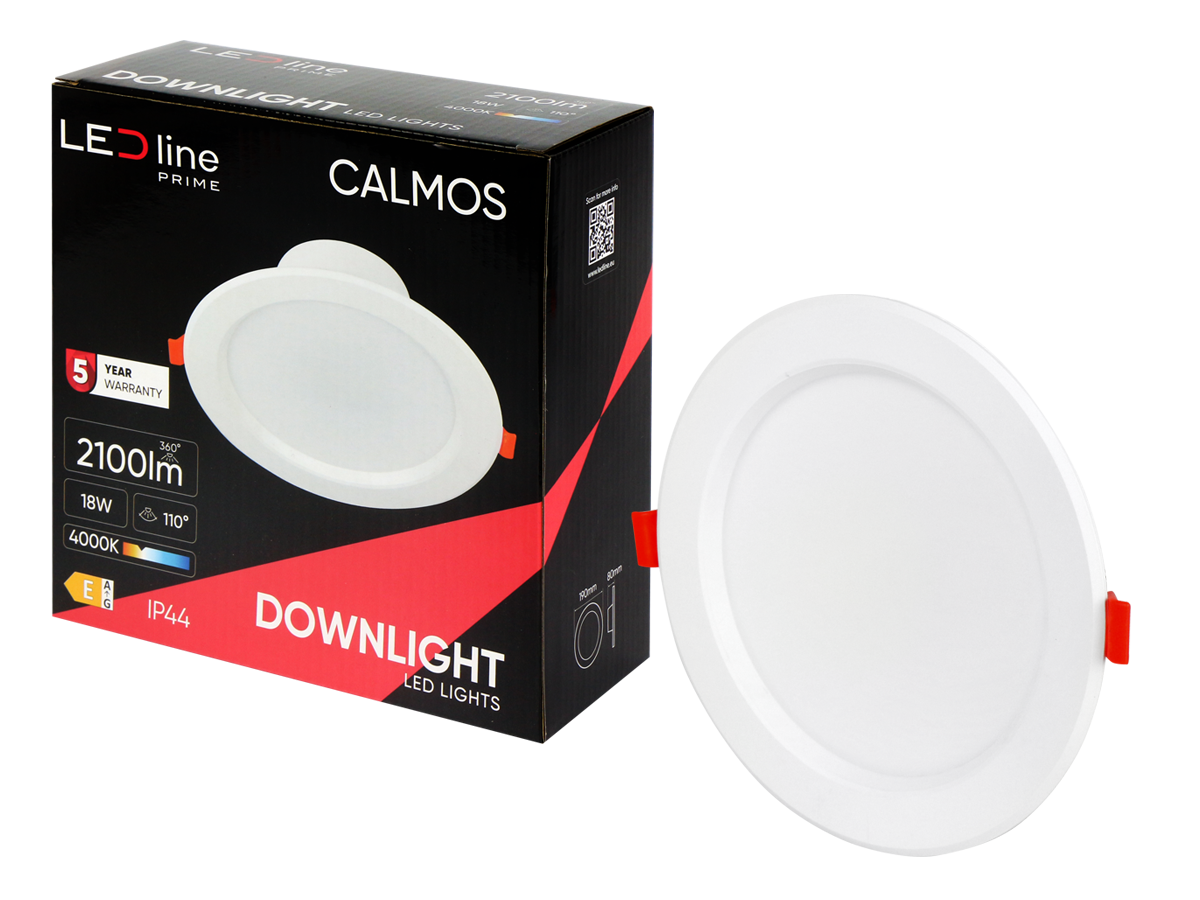 X.X.
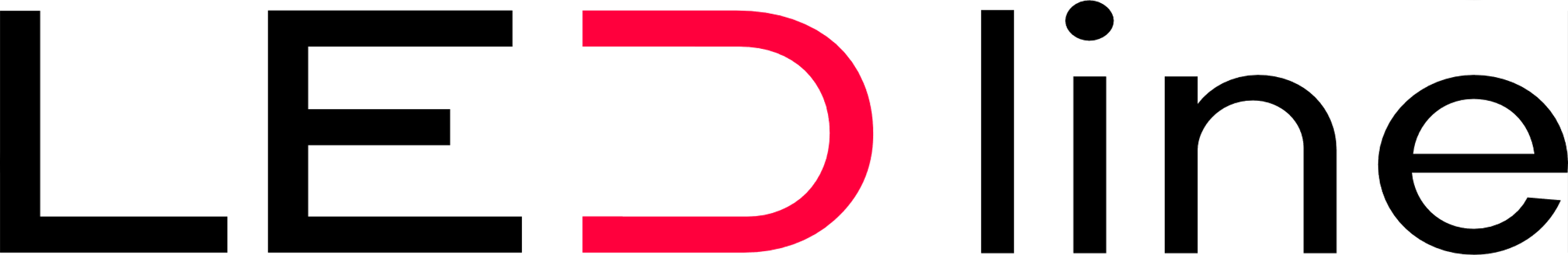 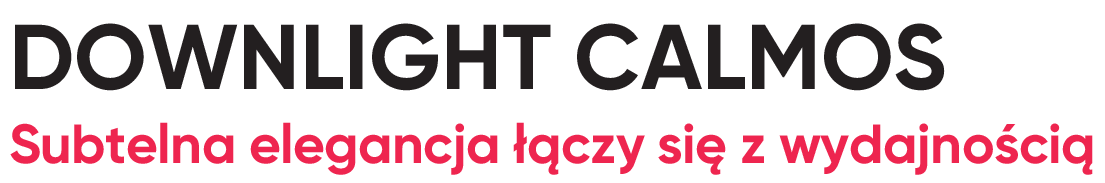 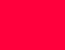 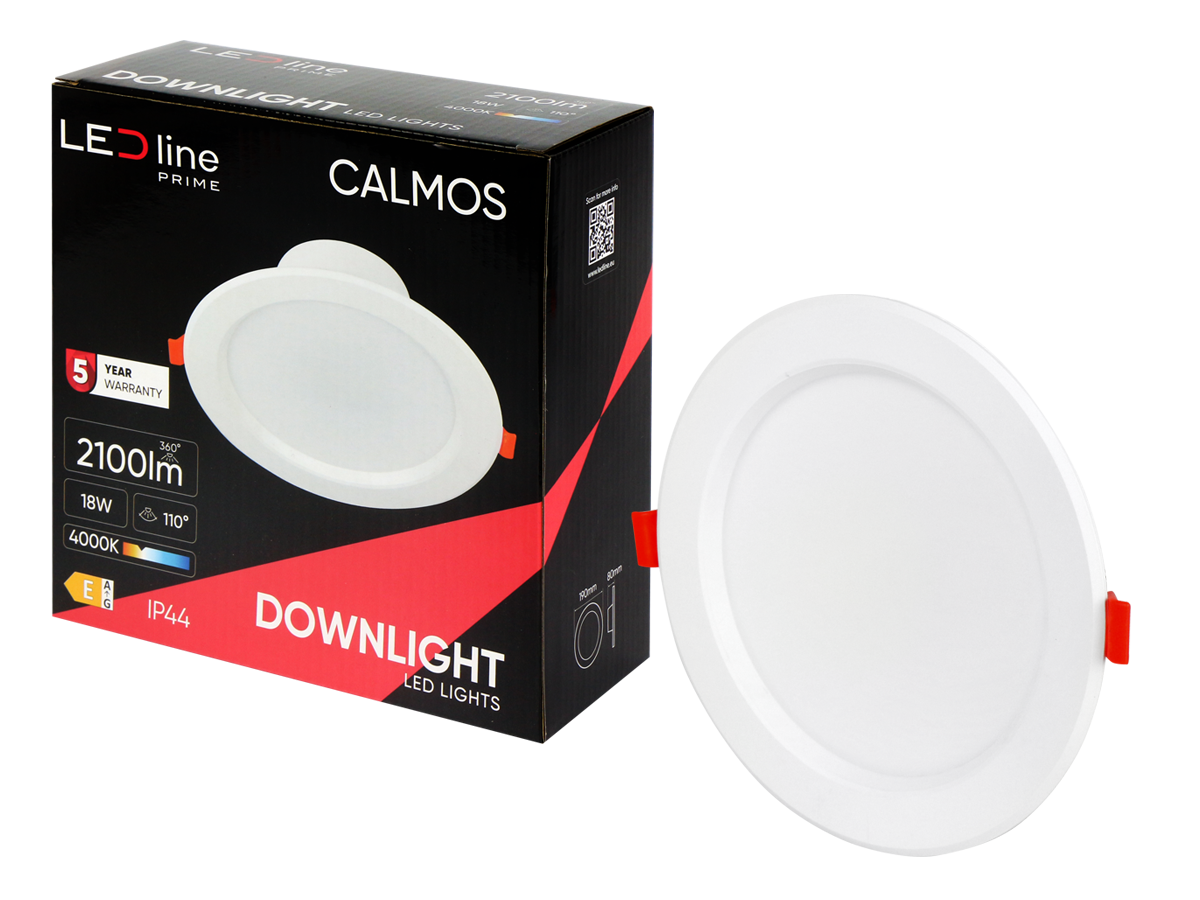 SZEROKI KĄT ŚWIECENIA 1100 UMOŻLIWIA
    UNIWERSALNE ZASTOSOWANIE OPRAWY
KLOSZ YELLOW FREE NIE ŻÓŁKNIE PRZEZ CAŁY OKRES UŻYTKOWANIA
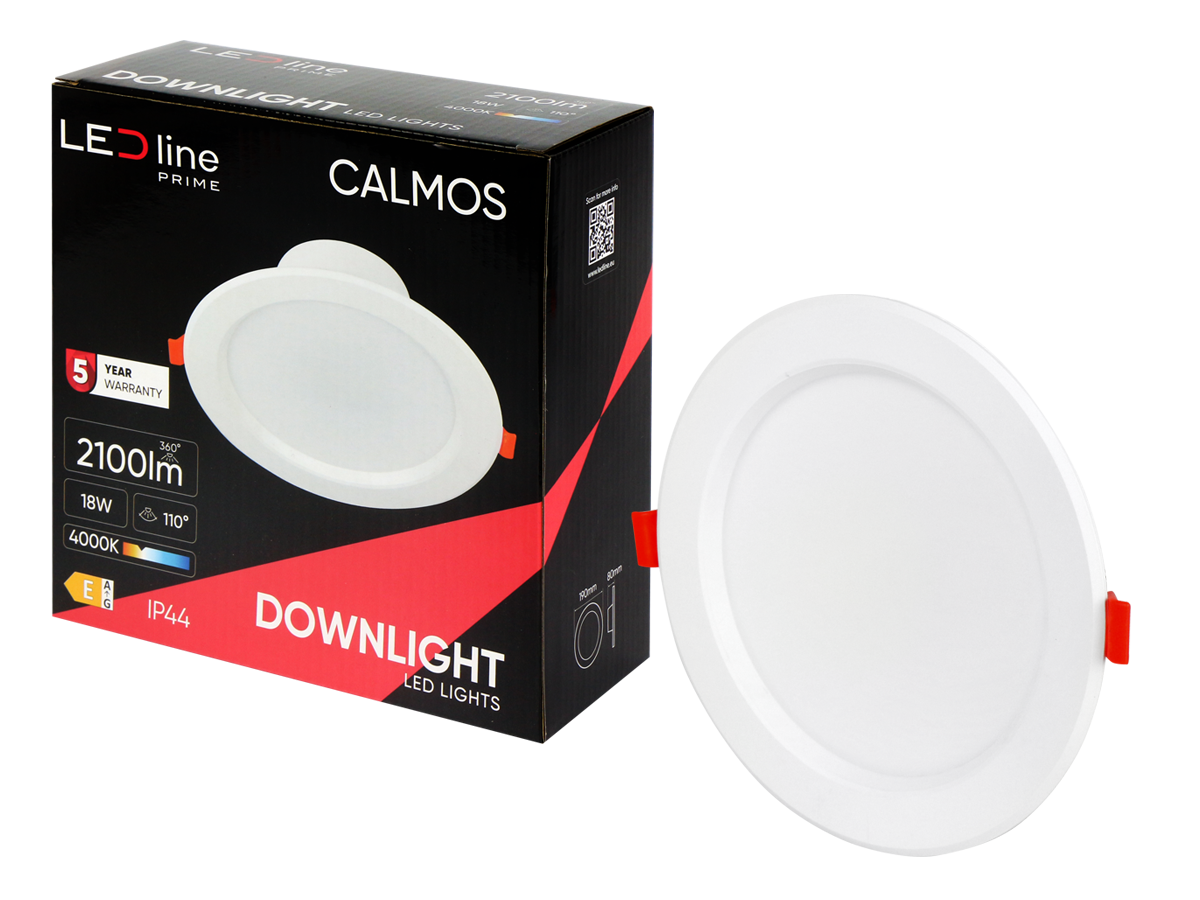 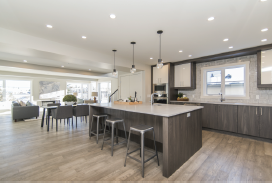 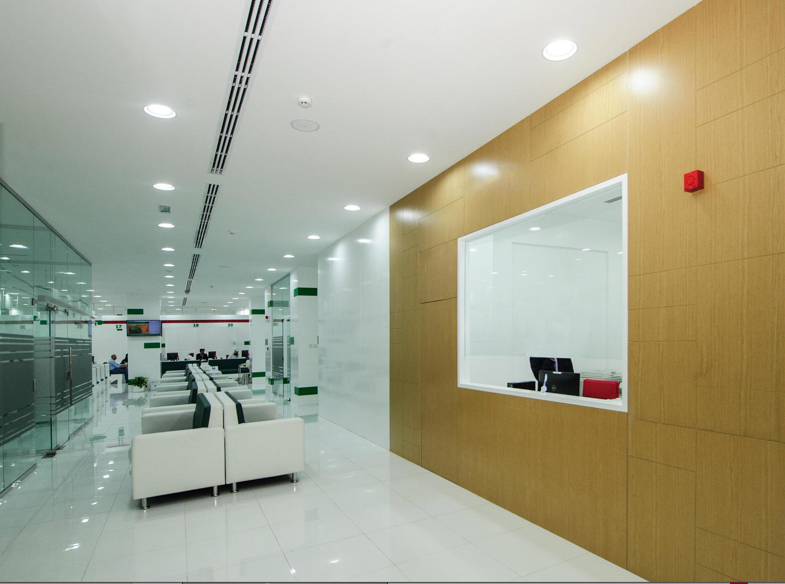 X.X.
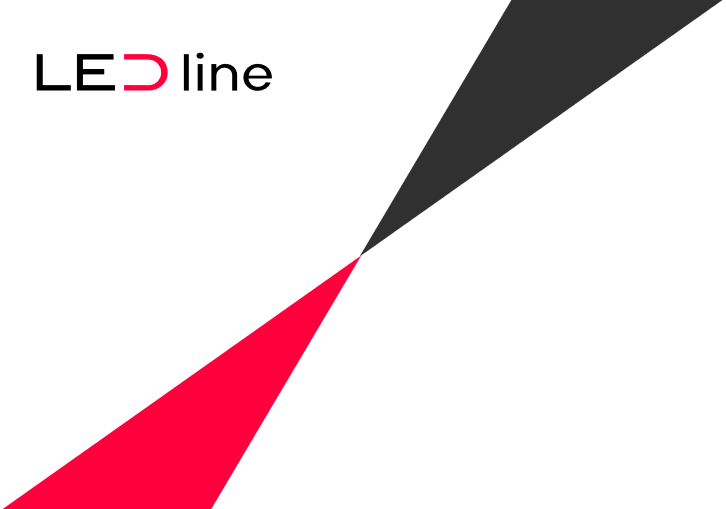 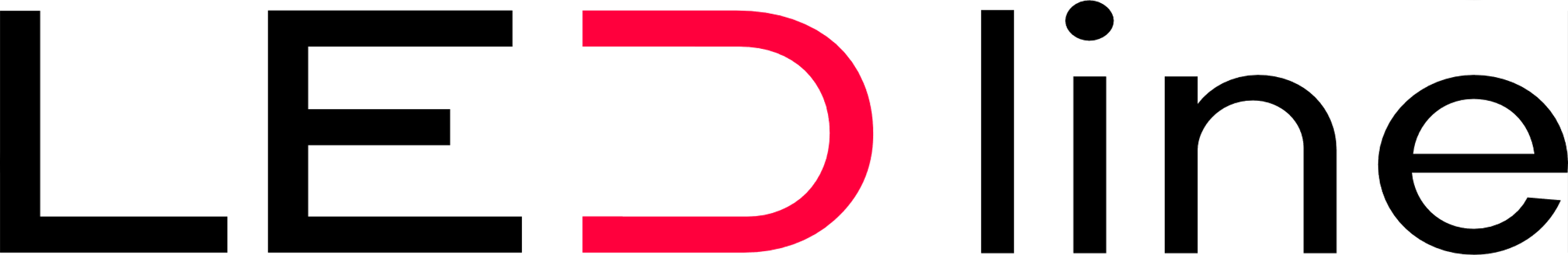 Tobolice 06.10.2023